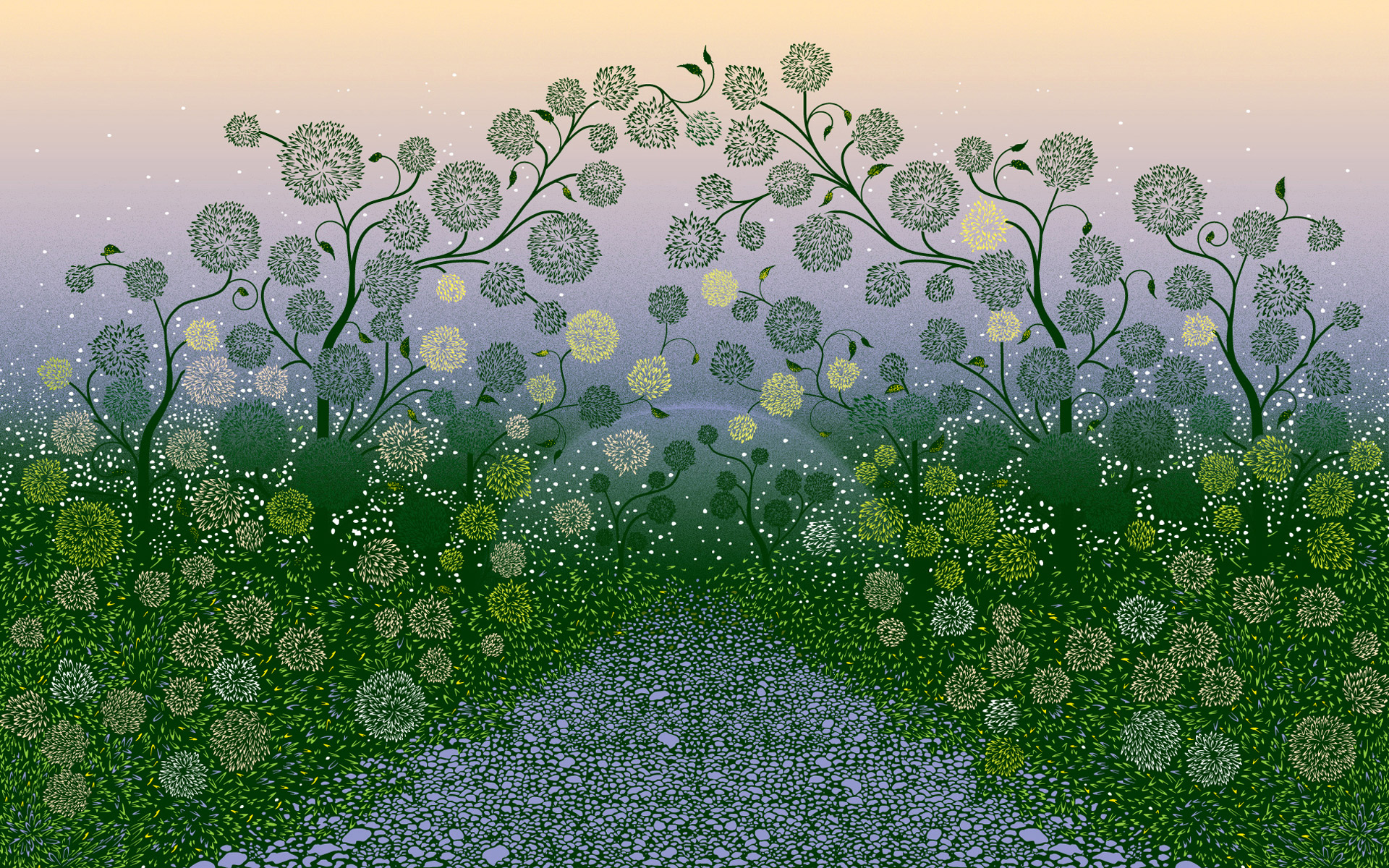 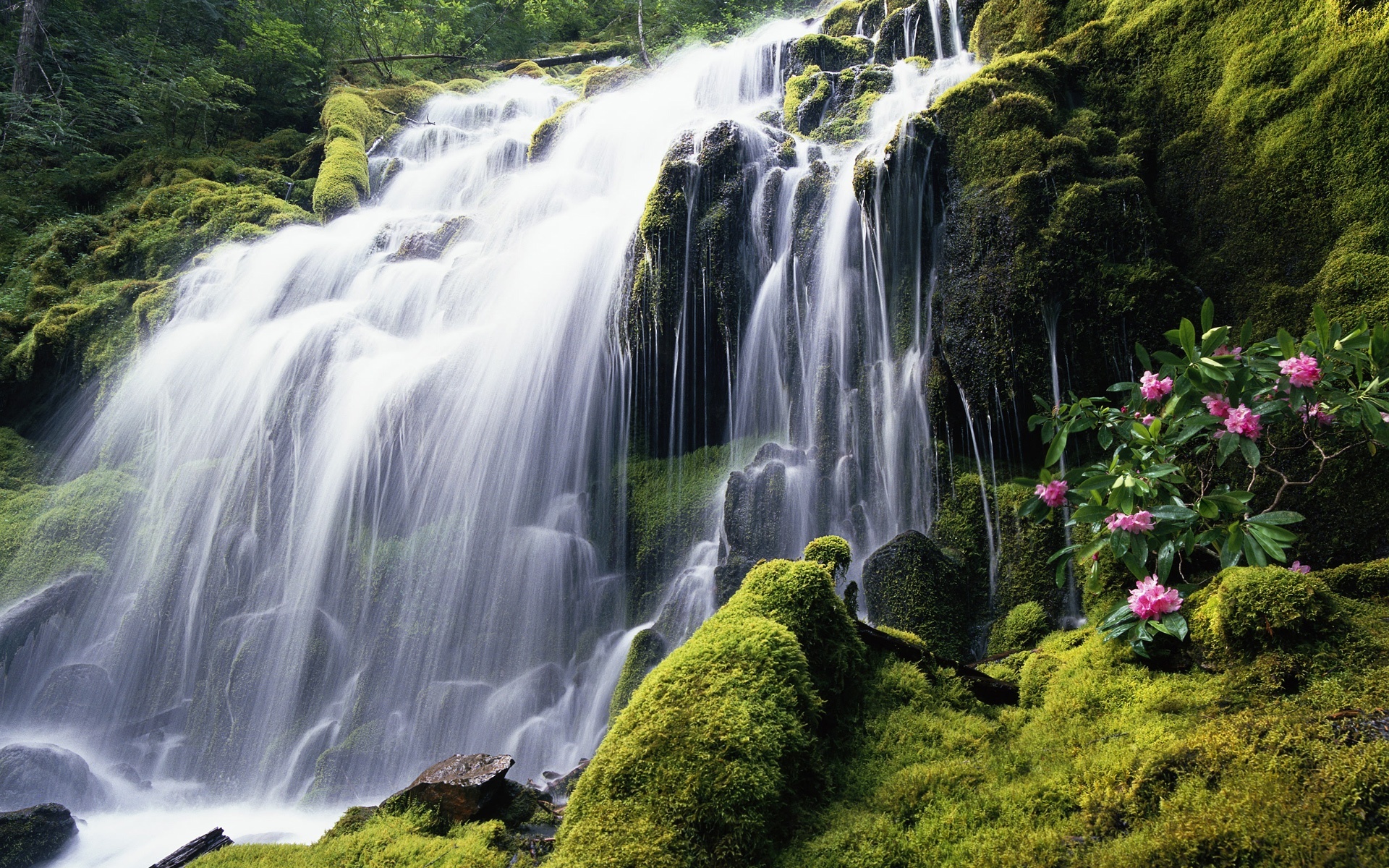 صباح الخير
المَنْدُوبِيّة الجِهَوِيّة للتَّعْلِيم
بِالمُنَسْتِير
دَائِرَةِ التَّعْلِيم بِالبِقَالطَة
المدْرَسَة الإِبْتِدائِيَّة الهِدَايَة بِطَبُلْبَة
المُعَلِّمَة :
أمَان بِن الكَحْلا
المُسْتَوَى :
الثّالثة أسَاسِي
مُكَوِّن الكِفَايَة:
حَلّ وضْعِيَّات مُشْكُلْ دَالَّة بِتَوْظِيفِ
خَاِصيَّاتِ الأَشْكَالِ الهَنْدَسِيَّةِ
الهَدَفُ المُمَيّز:
حِسَابُ قَيْسِ مُحِيطِ كُلّ مِنَ المُسْتَطِيلِ و المُرَبَّعِ
المُحْتَوَى :
قَيْسُ مُحِيطِ المُسْتَطِيل
هَدَفُ الحِصّة:
يَكْتِشِفُ المُتَعَلِّمُ قَاعِدةَ حِسَابِ
قَيْسِ مُحِيطِ المُسْتَطِيلِ
تَعَهُّدِ المُكْتَسَبَاتِ السَّابِقَةِ
هَلْ تَعْرِفُ مَنْ أَكُونْ ؟
أَنَا مَوْجُودٌ فِي كُلِّ المُضَلَّعَاتِ : إِنْ كَانَ عَدَدِي 5 مَثَلا فَيُسَمَّى خُمَاسِي و إنْ كَان 6 فَيُسَمَّى سُدَاسِي فَهَلْ تَعْرِفُ مَنْ أَكُونْ ؟
أَنَا الوِحْدَةُ الأَسَاسِيَّةُ لِقَيْسِ الأَطْوَالِ و المَسَافَاتِ فَهَلْ تَعْرِفُ مَنْ أَكُونْ ؟
أَنَا رُبَاعِيُّ الأضْلاَعِ  كُلُّ زَوَايَايَا قَائِمَةٌ و أَضْلاَعِي مُتَقَايِسَةٌ مَثْنَى مَثْنَى  فَهَلْ تَعْرِفُ مَنْ أَكُونْ ؟
إِنْ تَأَمَّلْتَ فِي أَضْلاَعِ المُسْتَطِيلْ  فَسَتَجِدُنِي قَصِيرْ فَهَلْ تَعْرِفُ مَنْ أَكُونْ ؟
أَنَا أُلَقَّبُ بِالطَّوِيلْ و يُوجَدُ مِنِّي إِثْنَانِ فِي المُسْتَطِيلْ  فَهَلْ تَعْرِفُ مَنْ أَكُونْ ؟
أَنَا قَيْسُ طُولِ الخَطِ الخَارِجِي المُغْلَقِ الَّذِي يُحِيطُ بِكُلِ الأَشْكَالِ الهَنْدَسِيَّةِ   فَهَلْ تَعْرِفُ مَنْ أَكُونْ ؟
ع
ر
ر
ت
م
م
ع
ل
ض
س
ض
ت
ط
ي
ح
م
ط
ي
ل
ل
و
ط
أَنْتَ تَعْرِفُ مَنْ أَكُونْ إذًا  فَأَنْتَ صَدِيقِي
له  4 رُؤُوس
أضلاعُهُ مُتَقَايِسَةٍ مَثْنَى مَثْنَى
كُلُّ ضِلْعَانِ مُتَقَابِلانِ مُتَقَايِسَانِ
مَاهِيَ خَاصِّيَاتُ المُسْتَطِيلِ ؟
له 4 زَواَيَا قَائِمَةٌ
رُبَاعِيُ الأضْلاَعِ
كَمْ يُوجِدْ مِنْ مُسْتَطِيلٍ بَيْنَ الأَشْكَالِ المُلَوَّنَةِ؟
5
وضْعِيَّةُ الإنْطِلاقِ
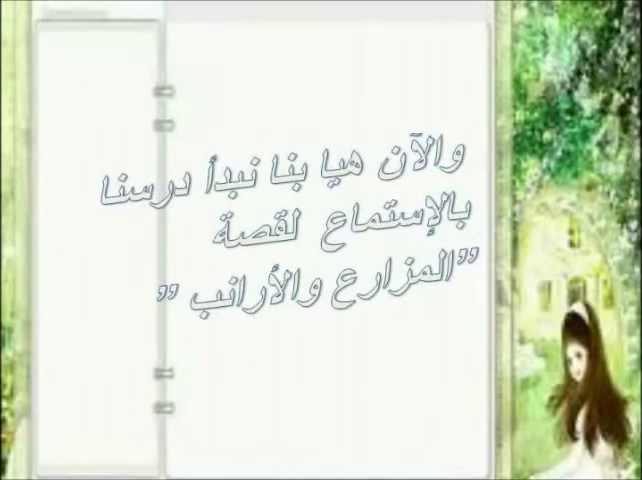 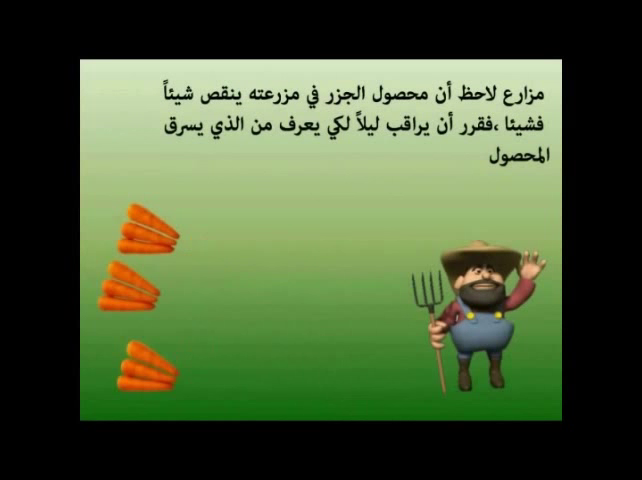 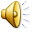 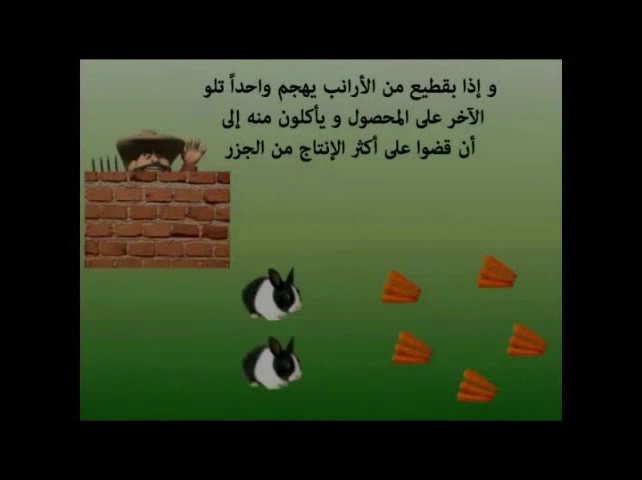 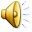 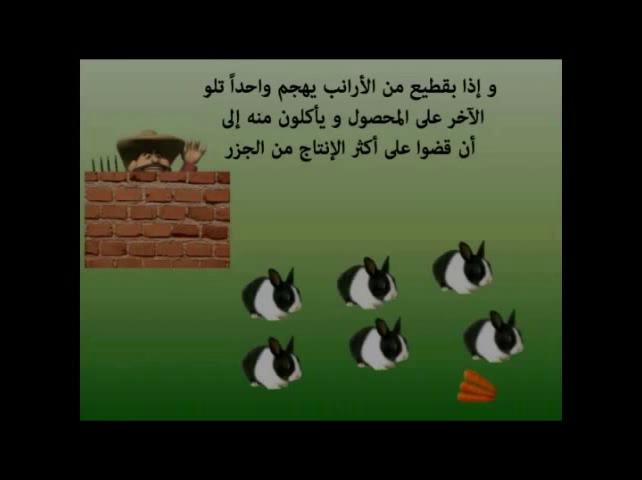 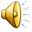 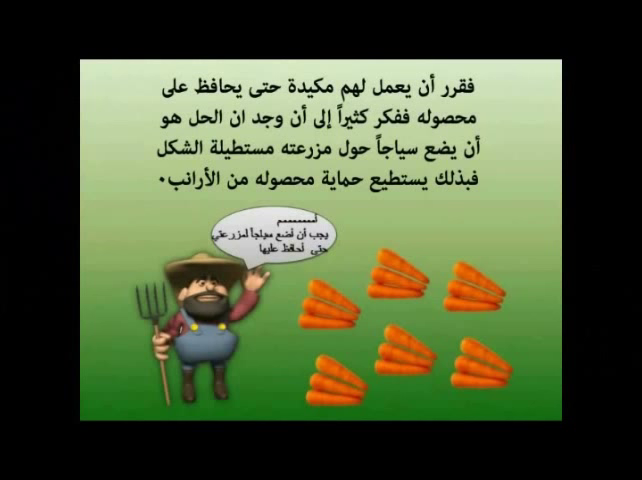 ؟
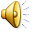 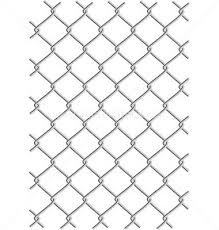 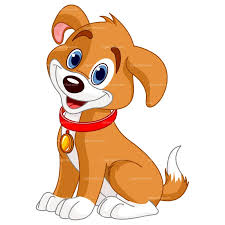 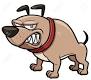 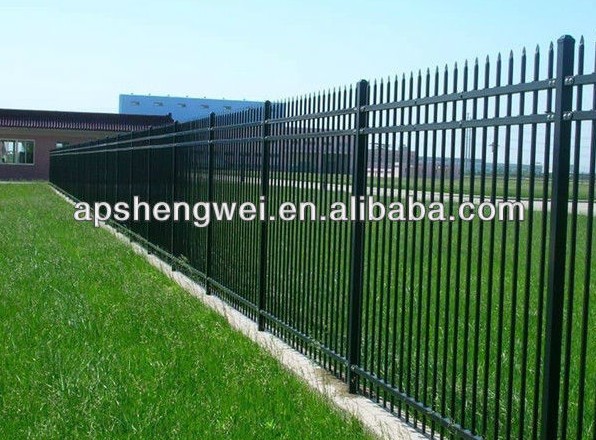 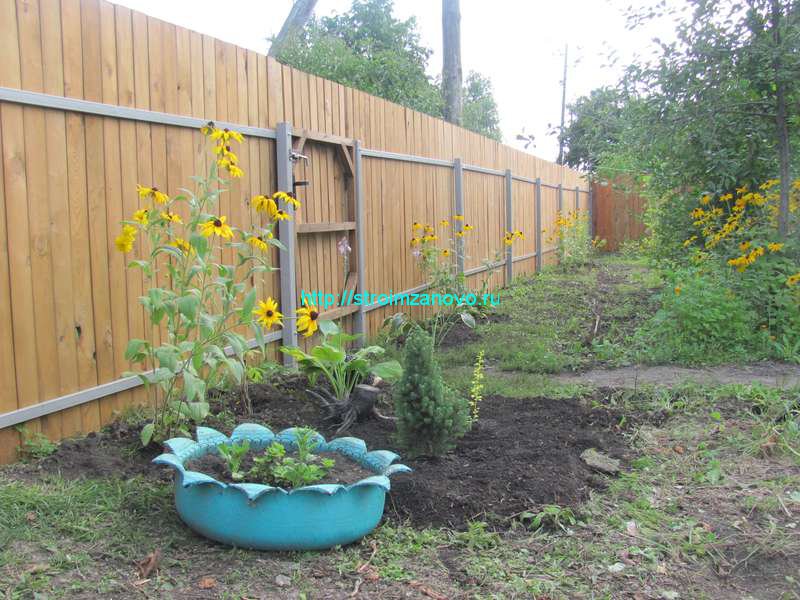 قَرَّرَ الفَلاّحُ أَنْ يُحِيطَ أَرْضَهُ بِسِيَاجٍ  لِيَحْمِيَ مَحْصُولَهُ
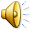 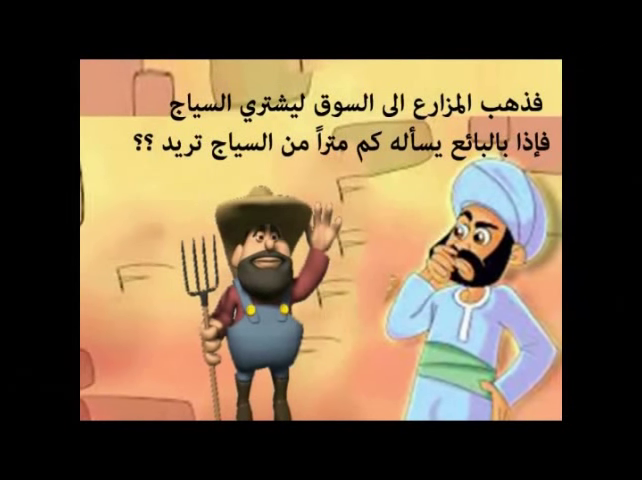 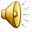 لَمْ يَعْرِفْ المُزَارِعُ مَاذَا يُجِيبُ ...
فَهَلْ يُمْكِنُكَ أَنْ تُسَاعِدَهُ عَلَى مَعْرِفَةِ قَيْسِ طُولِ السِّيَاجِ اللَّازِمِ لِيُحِيطَ بِهِ أَرْضَهُ؟
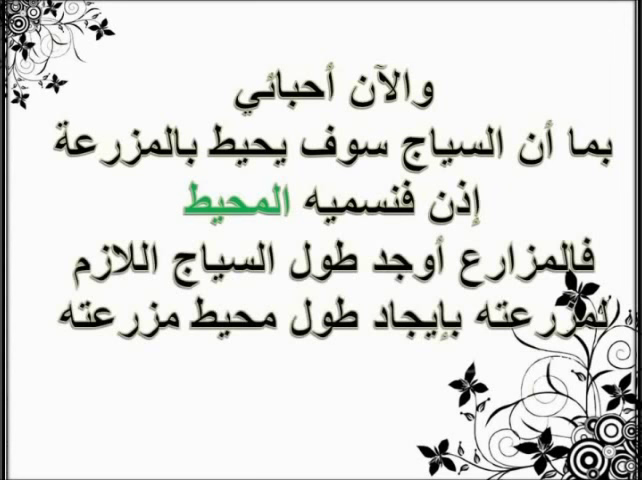 سَيَجِدُ
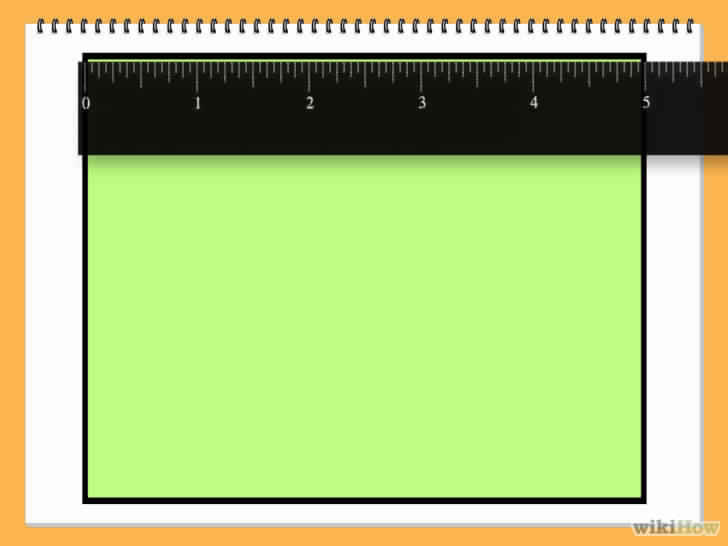 قَيْسُ الطُّولِ = ؟
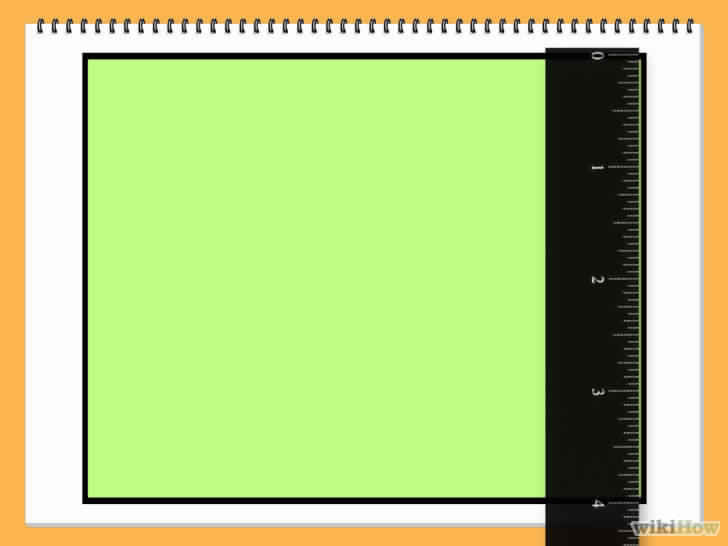 قَيْسُ العرْضِ = ؟
رَسَمَ المُزَارِعُ شَكْلَ أَرْضِهِ  المُسْتَطِيلَ وسَجَّلَ قَيْسَ أَضْلاَعِهَا:
؟
200 م
؟
100م
100م
؟
؟
200 م
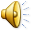 قَيْسُ مُحِيطِ المُسْتَطِيلِ
قَيْسُ السِّيَاجِ =
200+ 100+ 200 + 100 = 600 م
لَوْ نَسْتَبْدِلُ كُلَّ عَدَدٍ بِمَا يُمَثِّلُهُ فِي المُسْتَطِيلِ
قَيْسُ مُحِيطِ المُسْتَطِيلِ =
200 +  100 +  200 +  100
طول
عرض
عرض
+
+
+
طول
= مَجْمُوعِ أَضْلاَعِهِ
لَوْ نَتَأَمّل هَذِهِ الكِتَابَةِ الجَمْعِيَّةِ فَمَاذَا نُلاَحِظُ؟
200 +  100 +  200 +   100
هُنَاكَ تِكْرَارٌ يُمْكِنُ اسْتِبْدَالَهُ بِكِتَابَةٍ ضَرْبِيَّةٍ
قَيْسُ مُحِيطِ المُسْتَطِيلِ =
200 +  100 +  200 +   100
x
(200    2 )  +  ( 100   2)
x
x
+ ( عَرْضٌ    2)
x
(طُول    2 )
و يُمْكِنُ أَنْ نَسْتَبْدِلَ أَيْضًا بالكِتِابَةِ الضَّرْبِيَّة التَّالِيَةِ
قَيْسُ مُحِيطِ المُسْتَطِيلِ=
200 + 100 + 200 + 100
( 200 + 100)   2
x
2 x
+ عرض )
( طول
قَيْسُ نِصْفِ المُحِيطِ      2
x
X
X
X
X
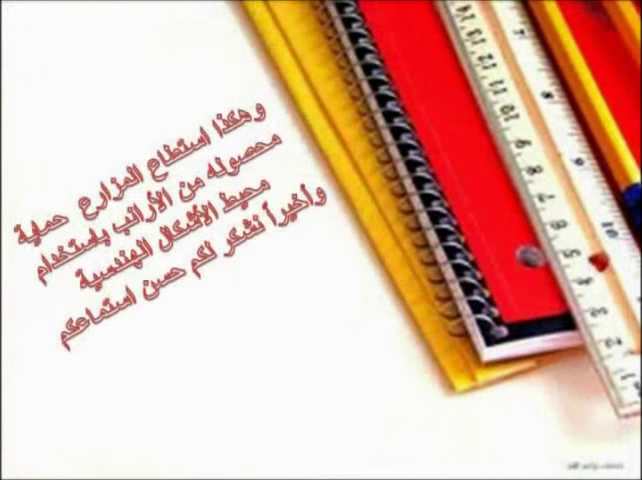 التَّعَلُّمُ الآلِي
الوضعيّة عدد 1:
أُعْجِبَ زِيَادٌ بِصُورَةٍ فِي كِتَابِهِ مُسْتَطِيلَةِ
الشَّكْلِ قَيْسُ طُولِهَا 6 صم وقَيْسُ عَرْضِهَا
3 صم . أَبْحَثُ عَنْ قَيْسِ مُحِيطِهَا.
قَيْسُ مُحِيط الصُّورةِ :
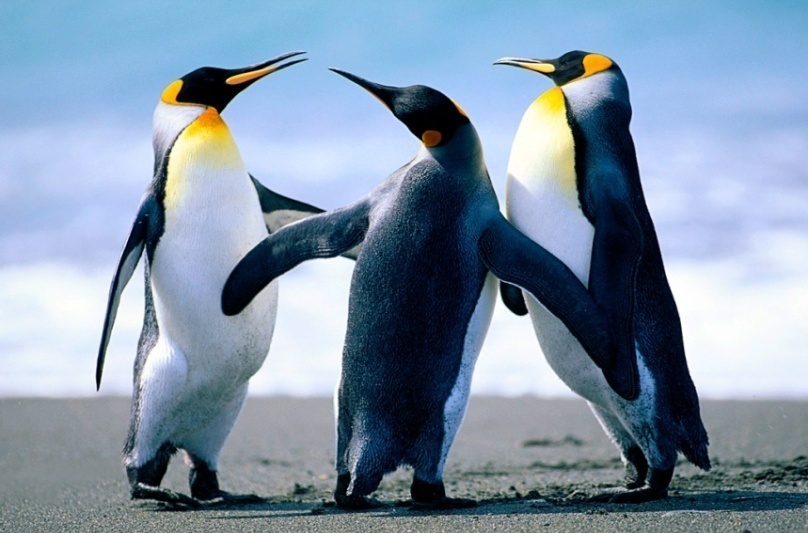 3صم
( 6 + 3 )    2
x
9     2 = 18 صم
x
6 صم
الوضعيّة عدد 2:
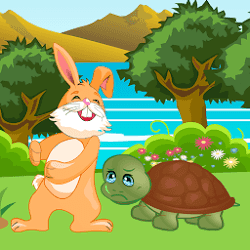 أَرَادَ أَرْنَبٌ صَغِيرٌ أَنْ يَعْبُرَ
النَّهْرَ فَأَخْبَرَتْهُ السُّلَحْفَاةُ
أَنَّهُ عَلَيْهِ أَنْ يَقْفِزَ فَقَطْ
على المستطيلات الّتي
يقِيسُ مُحِيطُهَا 2 م لِأَنَّهَا
ثَابِتَةٌ وبَقِيَّةُ المُسْتَطِيلاَتِ
مُتَحَرِّكَةُ و قَدْ تُوقعُهُ 
فِي المَاء
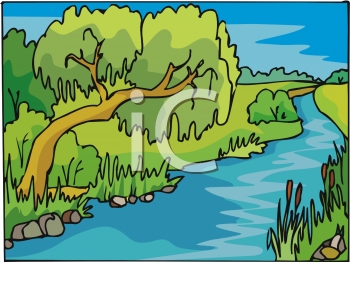 فقط المستطيلات التي قيس محيطها = 2 م
ضلع = 5 دسم
مربع
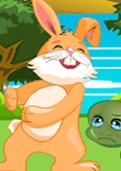 طول = 7 دسم
  عرض = 3 دسم
قَيْسُ المحيط = 20 دسم
نصف المحيط = 8 دسم
قيس المحيط = 16 دسم
التوظيف
الوضعيّة :
صَنَعَتْ الجَدّةُ مُرَطّبَةً مُسِتَطِيلَةَ الشَّكْلِ
التعليمة 1: أَحْسُبُ قَيْسَ مُحِيطِ المُرَطَّبَةِ
أعطت الجَدّةُ لِحَفِيدَتِهَا قِطْعَةً نَقْدِيَّةً منْ فِئةِ 5 د  لِتَشْتَريَ مِنْهَا شَرِيطًا تُحِيطُ بِهِ المُرَطَّبةَ
30صم
20 صم
وجدَتْ رَانِيَةُ نوْعيْنِ من الأشْرِطَة
التعليمة 2: أيُّهُمَا سَتَخْتَارُ أعلّل إجابتي 
التعليمة 3: كَمْ سَيُرْجِعُ لَهُ البَائِعُ
التقييم
الوضعيّة:
اشْتَرَى  مُرَادٌ  شَرِيطَا لَاصِقًا مُزَرْكَشًا قيْسُ طُولِهِ 7 دسم ونِصْف ثُمَّ رَسَمَ عَلَمًا قَيْسُ طُولِهِ 25 صم و قَيْس عَرْضِه 15 صم و أرَادَ أن يُحيطَهُ بالشريط .
 هل يمكنه ذلك أعلّل
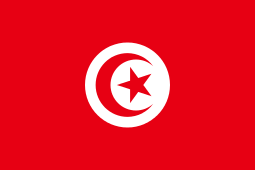 قيس المحيط
( 25 + 15 )= 40 ˣ 2 = 80 صم
أحوّل: 7 دسم و نصف = 75 صم
لا يمكنه لأن  80 صم  ‹ 75 صم